prayer
God of all hope,
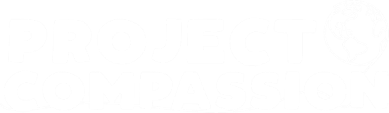 We pray for our world with all its beauty and need.
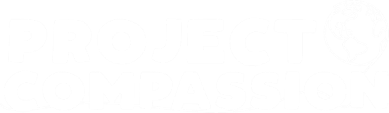 We thank you for the love in our lives
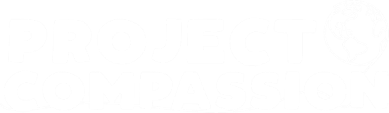 that is a mirror of your unending love.
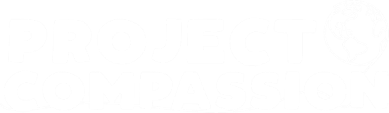 May all creation know your compassion this Lent
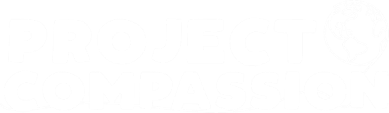 and may we take courage to share it,
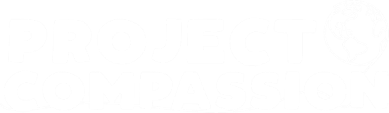 especially with those who don’t have what they need.
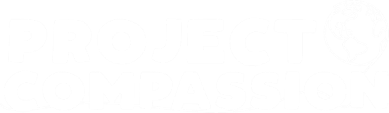 In our time, we hear the same words you spoke to Moses:
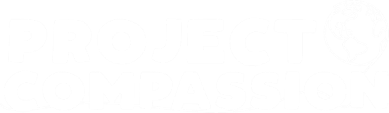 ‘I will be with you,’ when you ask us to do courageous things.
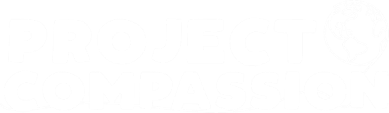 Through our prayer, fasting and almsgiving,
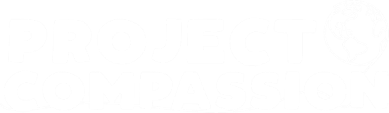 move us to act in the company of your Spirit,
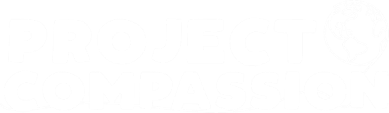 showing compassion and acting for justice
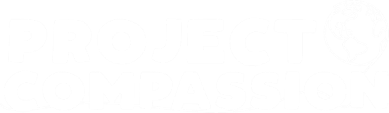 to renew the face of the Earth,
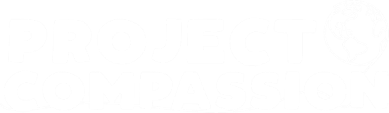 now and for all future generations.
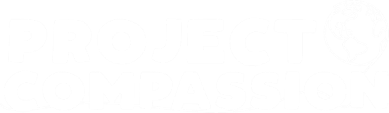 We ask this in Christ’s name. 
Amen.
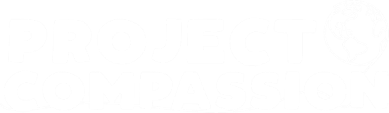 PHOTO CREDITS
Slides
Laura Womersley/Caritas Australia: 2, 6,10,15 
Richard Wainwright/Caritas Australia: 3, 4, 5, 8,16
Tim Lam/Caritas Australia: 7, 9, 14
Neil Helmore: 11
St Dominic’s School: 12
Andrea O’Connor: 13